Goat Project 



Group John  -East Sikkim
1. Ps. Asish Baraily (Two kids)
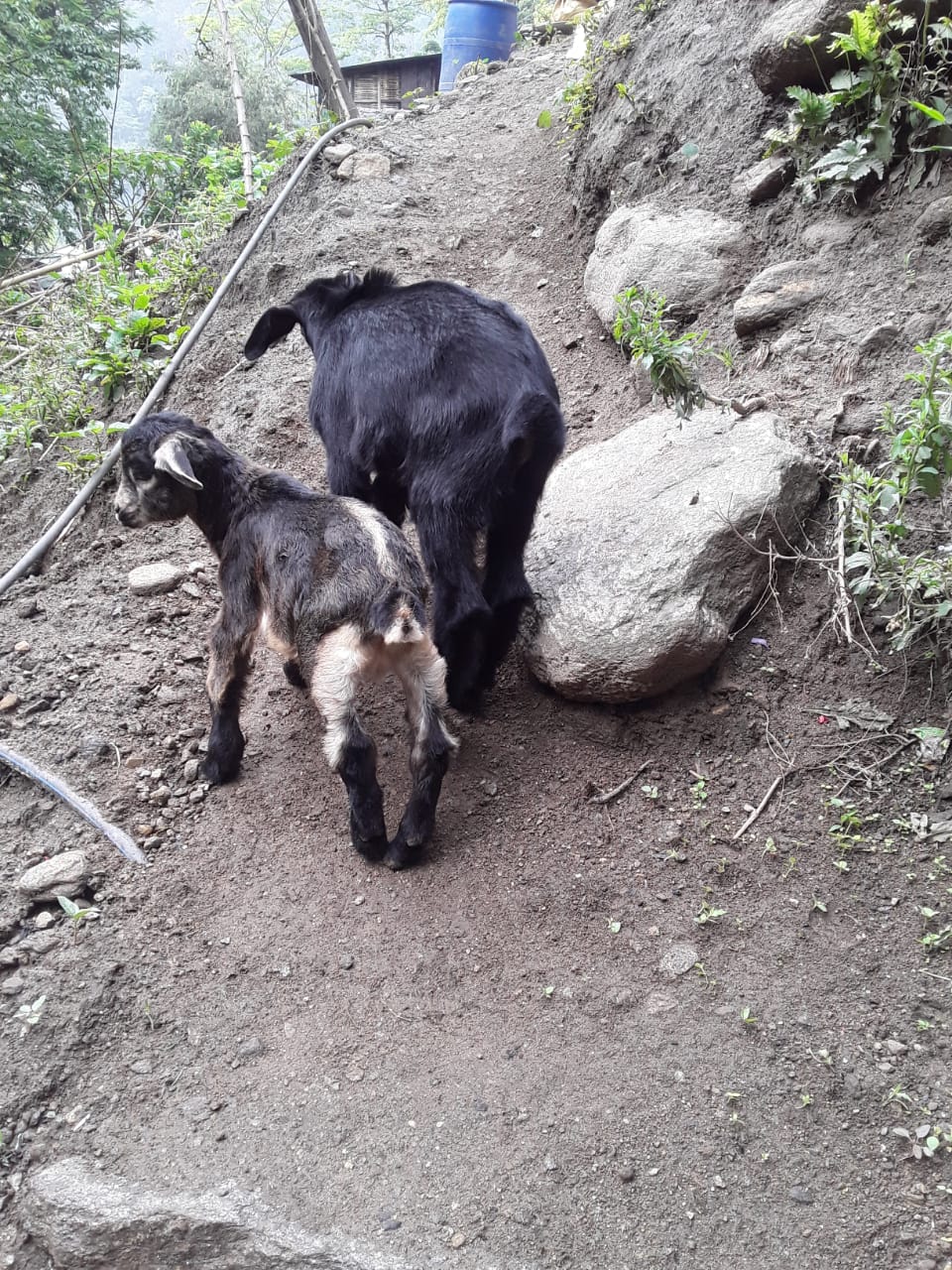 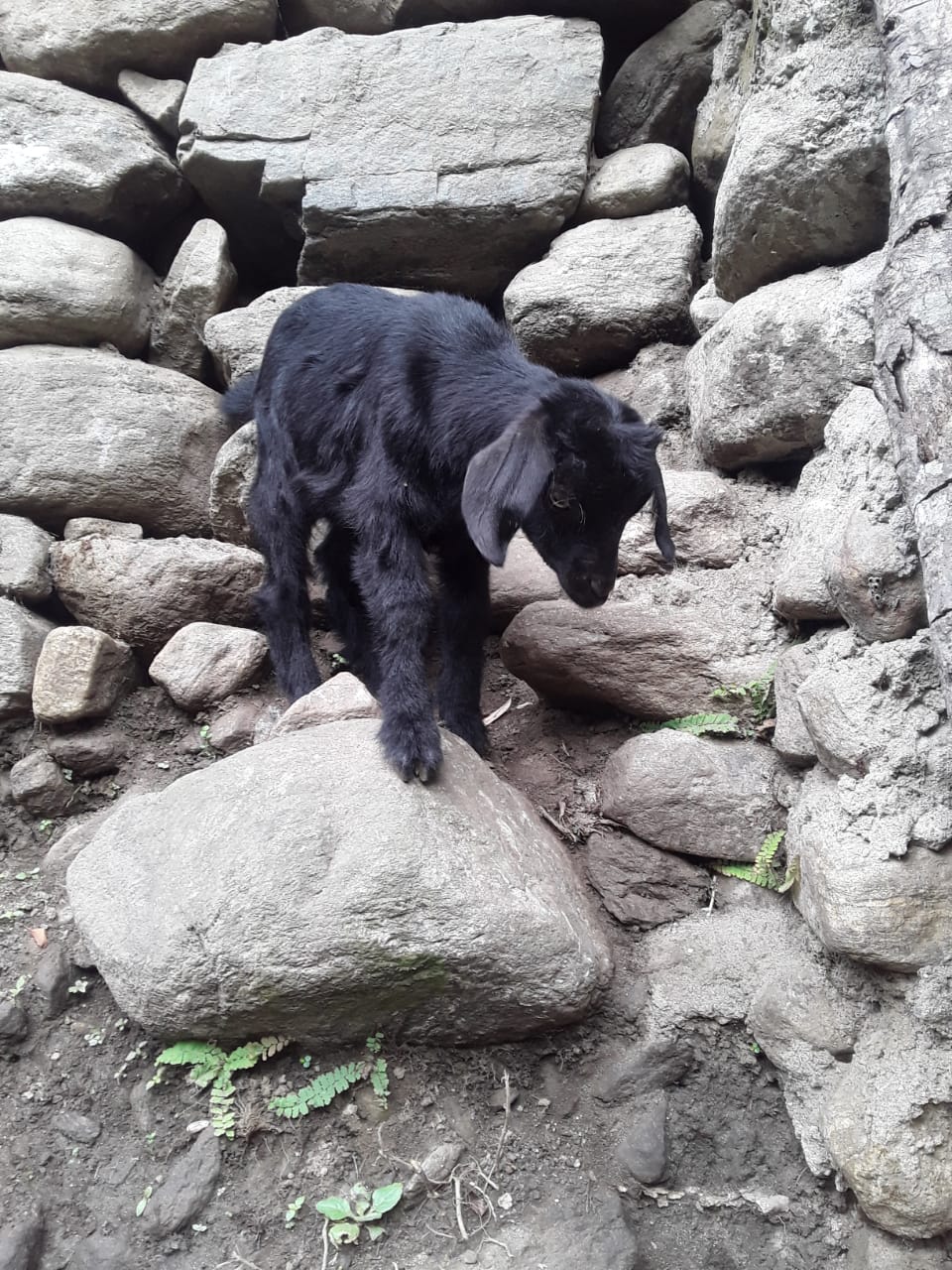 PS. Titus Subba ( 2 Kids )
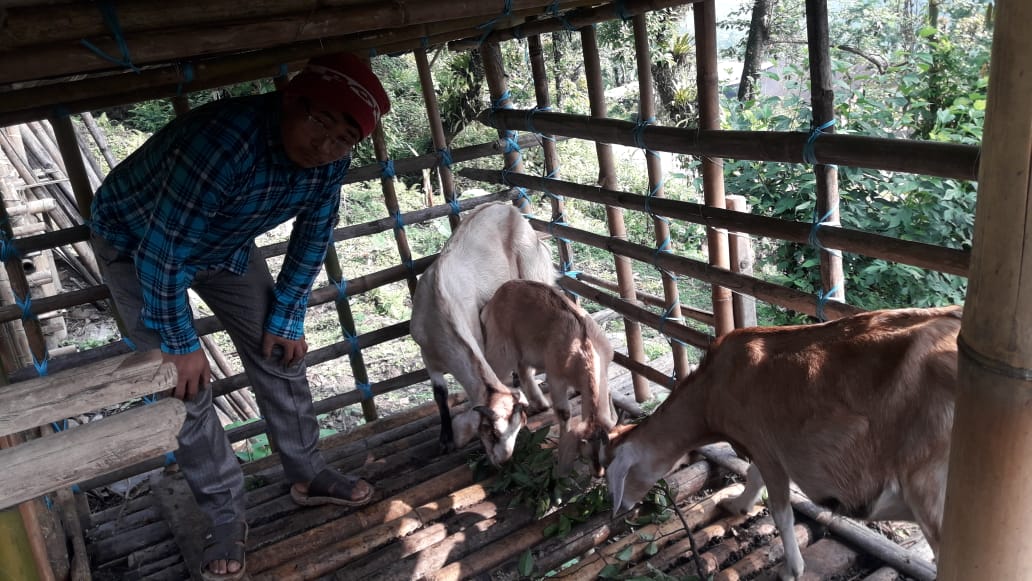 3. Ps. Hanok (4 Kids from two goats)
Ps. Suraj Chettri ( 3kids)
Apam (1 kids)
Group Peter  West SikkimPs. Jewan (1kids)
Nar Bahadur Tamang (1Kids)
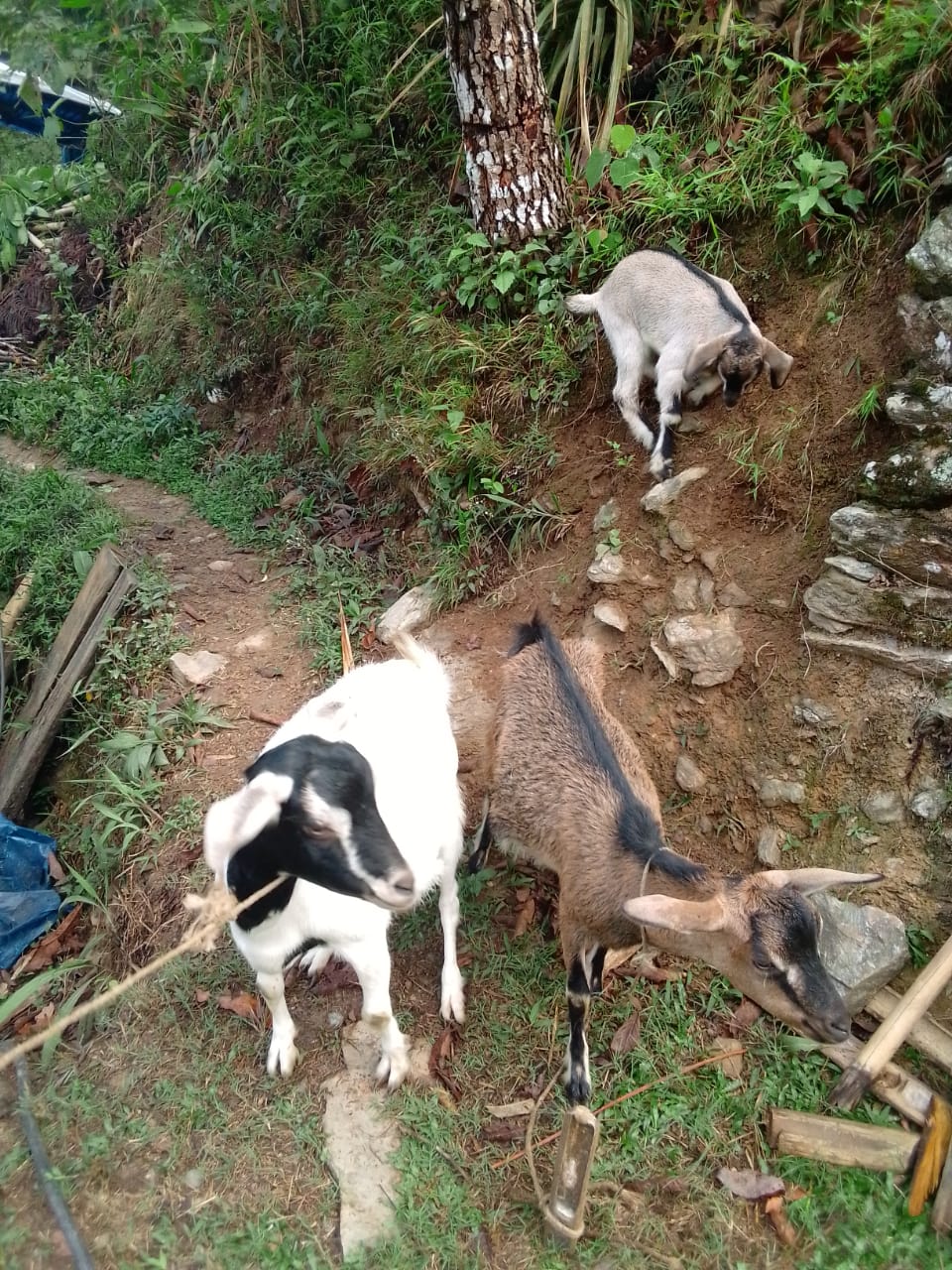 Ps. Birkha Tamang (2 kids)
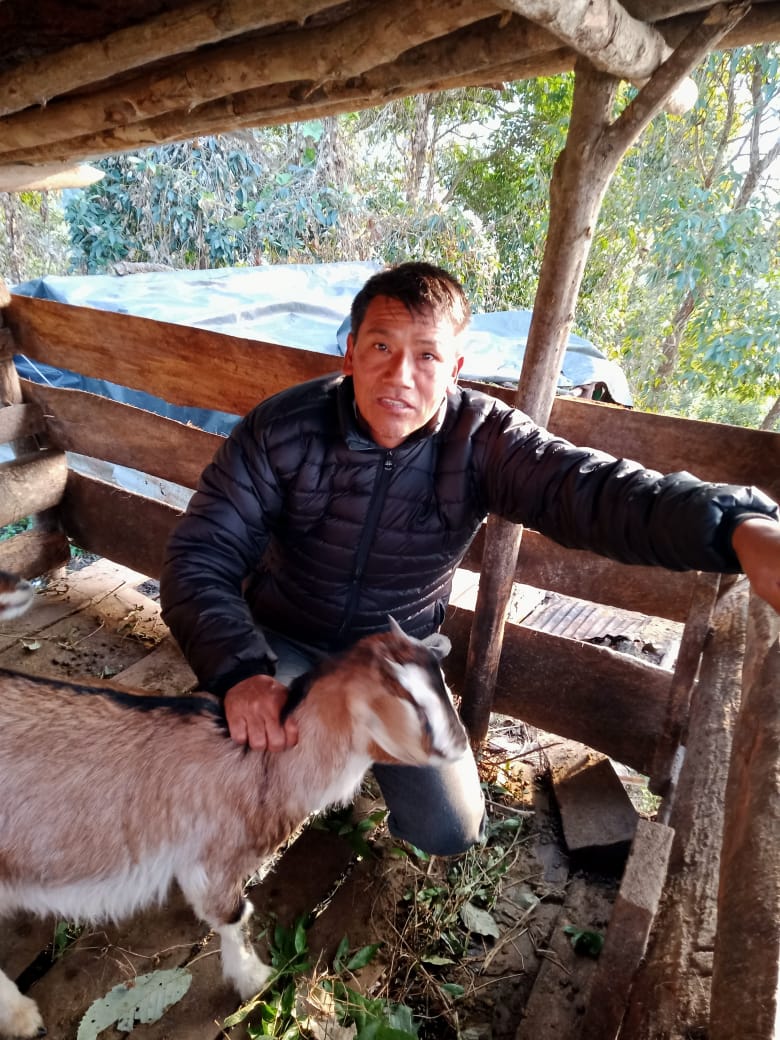 Prakash Rai
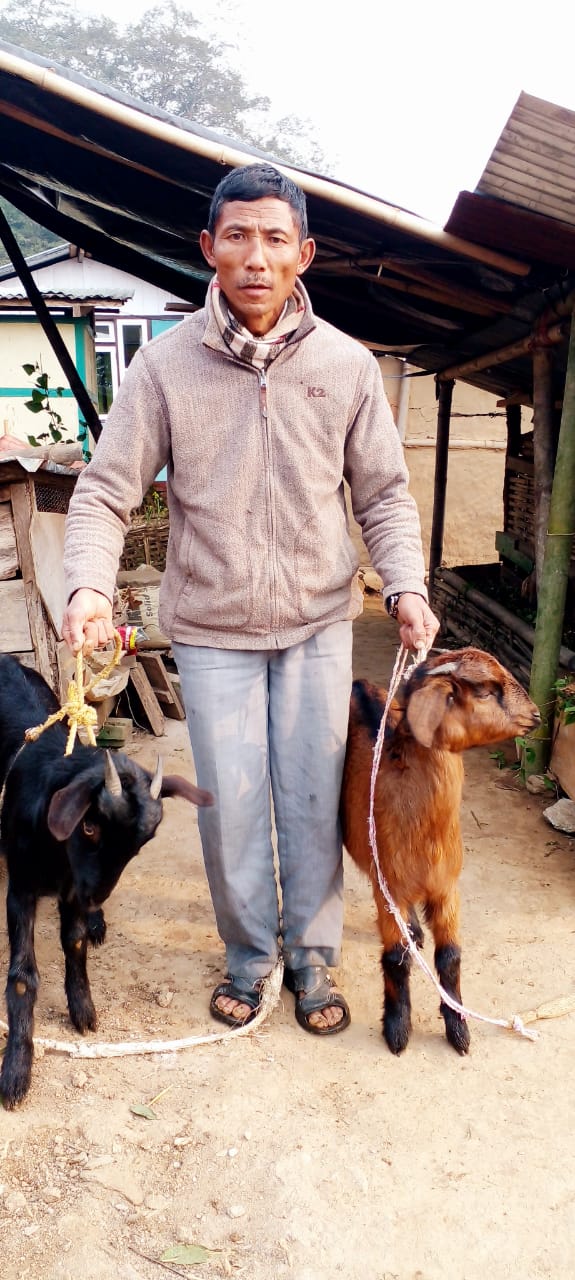 Pastor Philip (2kids)
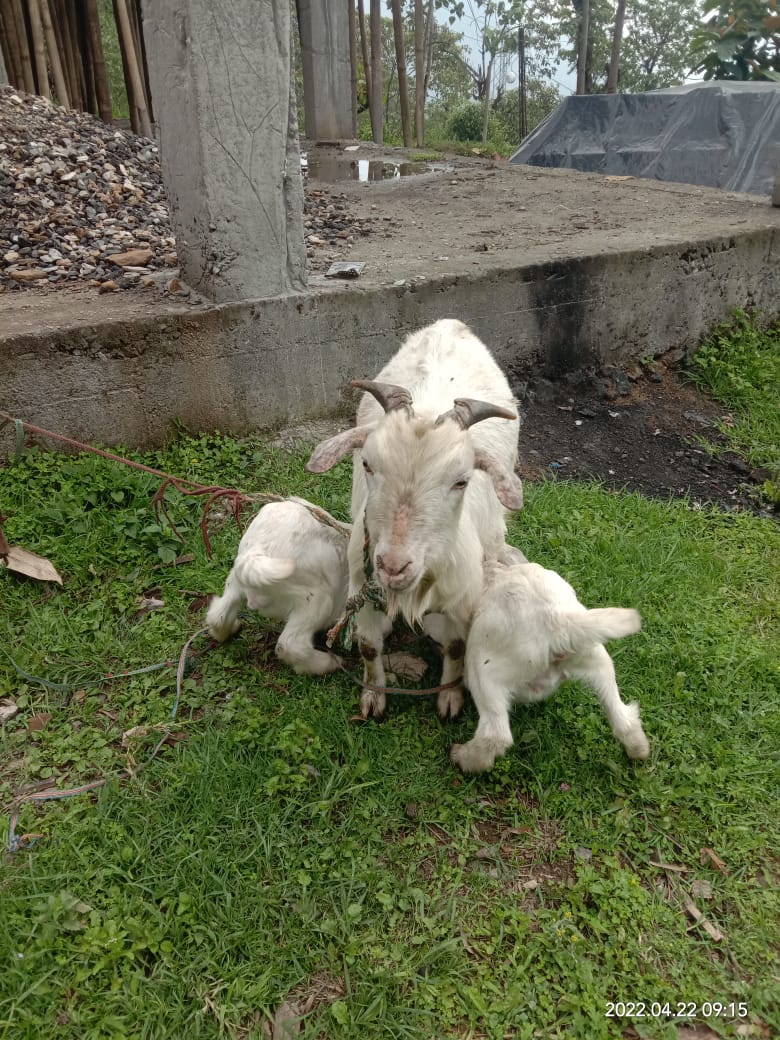 Group James -West Bengal Subidas(Amosh) Oraon goat (4 kids)
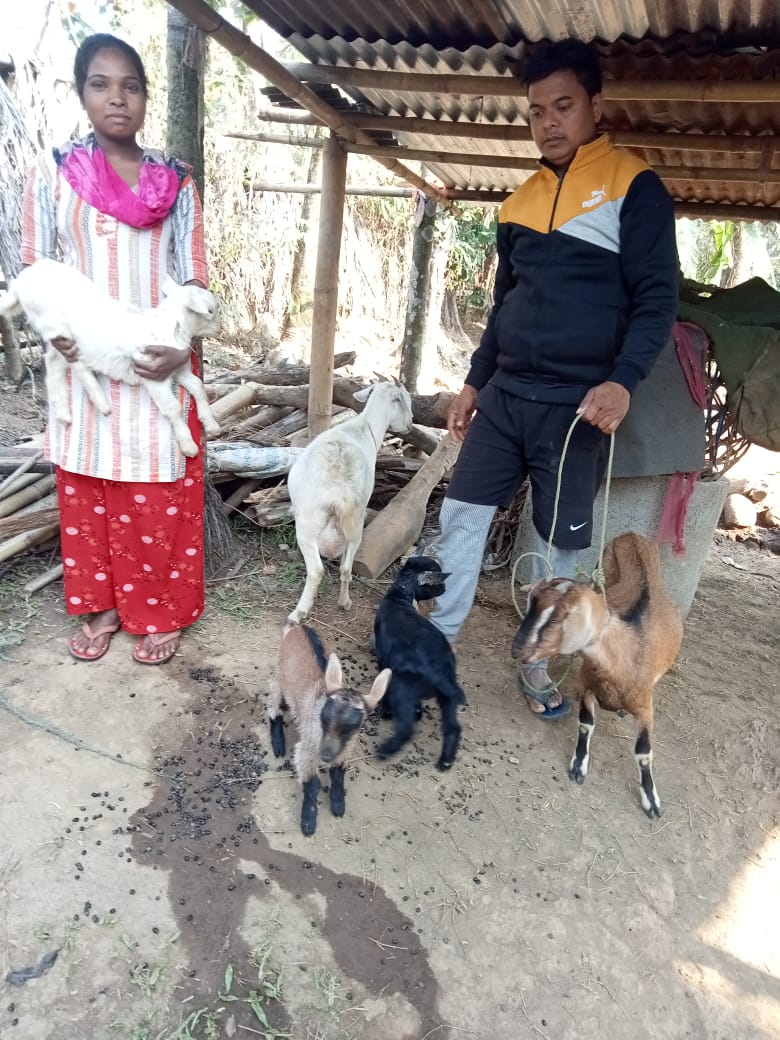 Samuel Santal (2 kids)
Samir Oraon (1Kids)
Subir (Expected)
Group Mathew - North Bengal David (2 Kids)
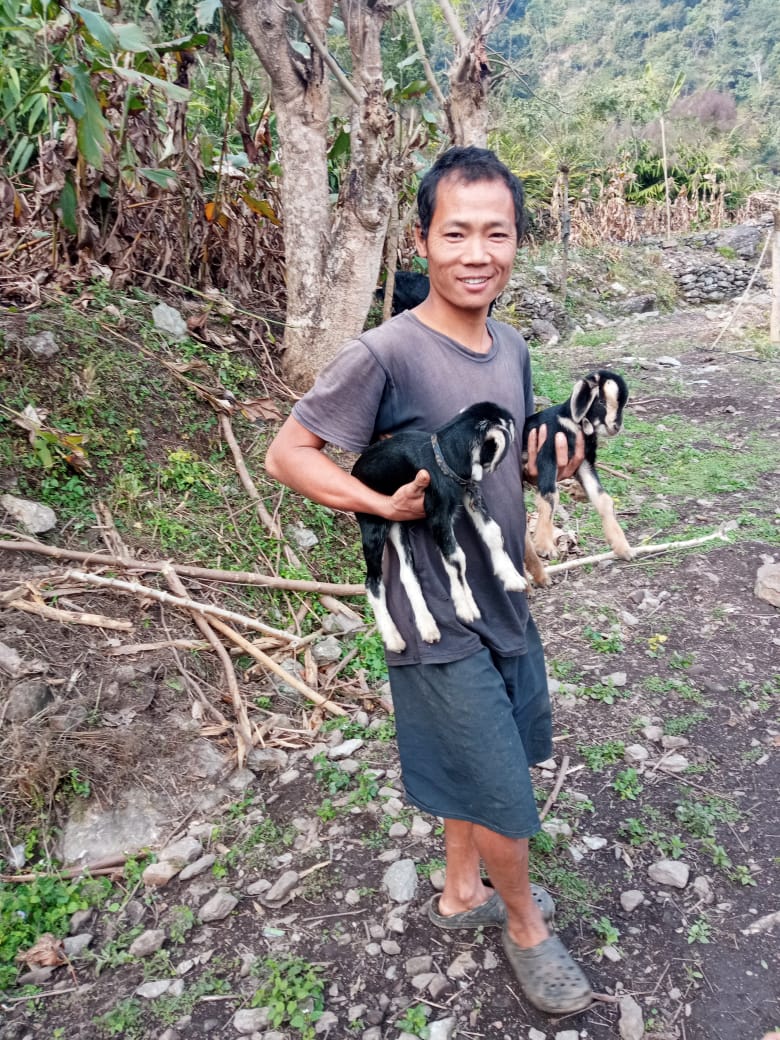 Philip Rai
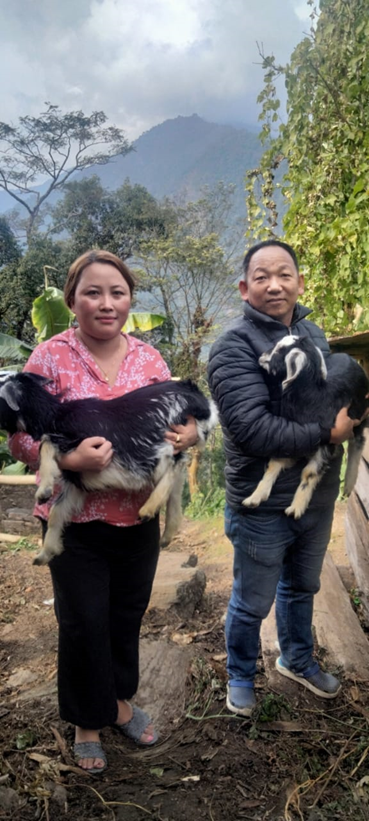